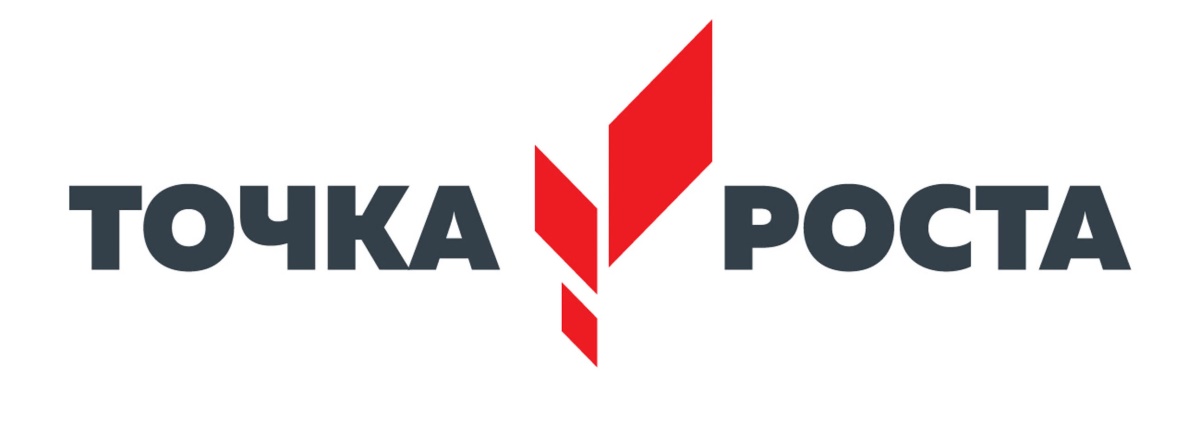 Краткая характеристика работы «Точка роста» естественнонаучной и технологической направленностей  МБОУ СОШ г. ЗерноградаРуководитель: Остапенко И.О.
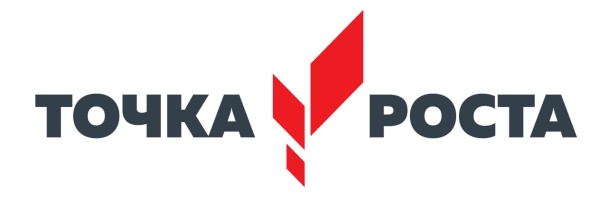 Кабинеты Центра
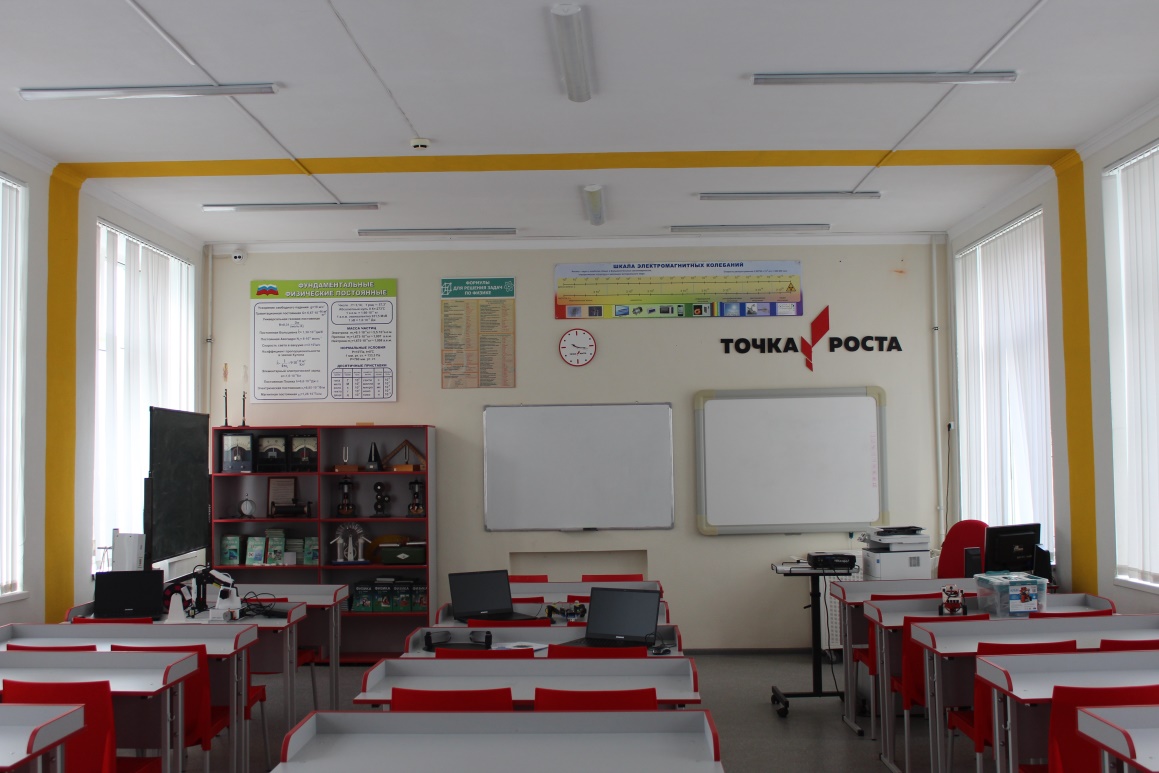 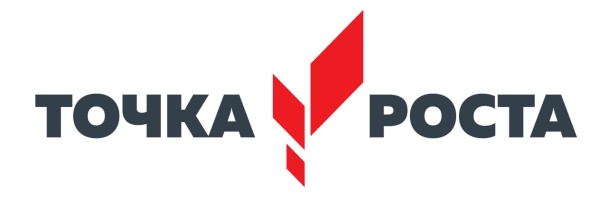 Образовательные курсы
ООП ООО 
Биология 5 класс – 9класс
Химия 8 класс-9класс
Физика 8 класс -9класс
ООП СОО
Биология 10 класс -11 класс
Химия 10 класс-11 класс
Физика10 класс -11 класс
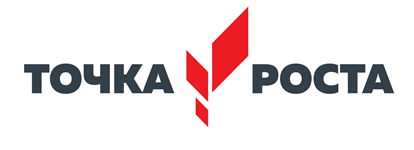 Первые шаги в науку
Человек и здоровье
Мир органических веществ
Шахматы
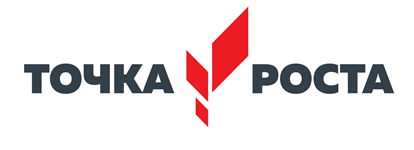 Методическое сопровождение
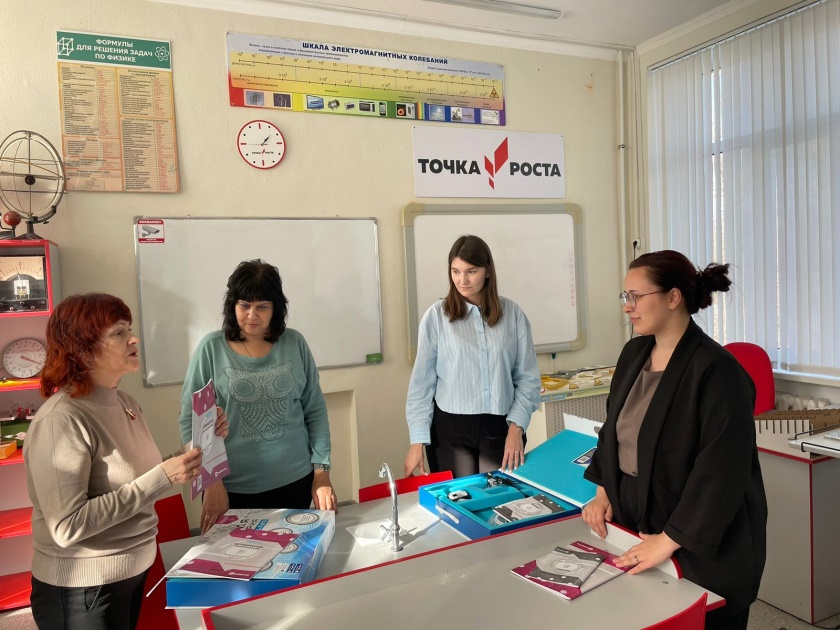 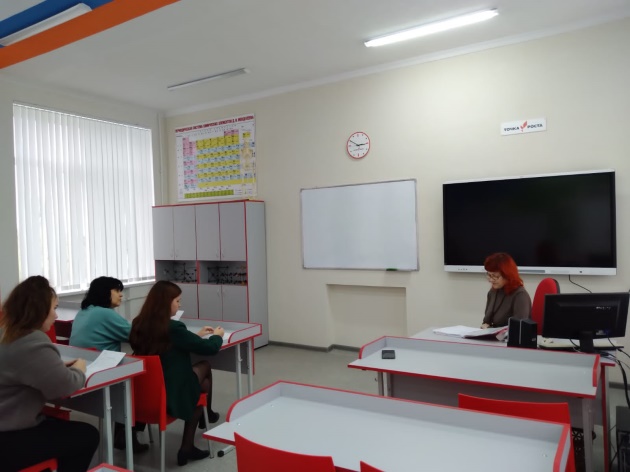 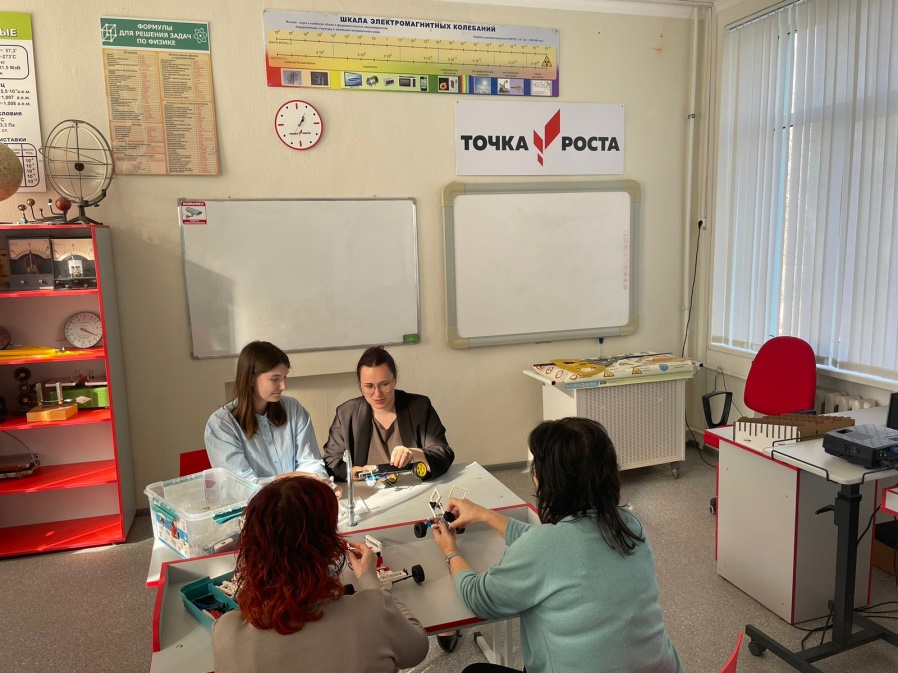 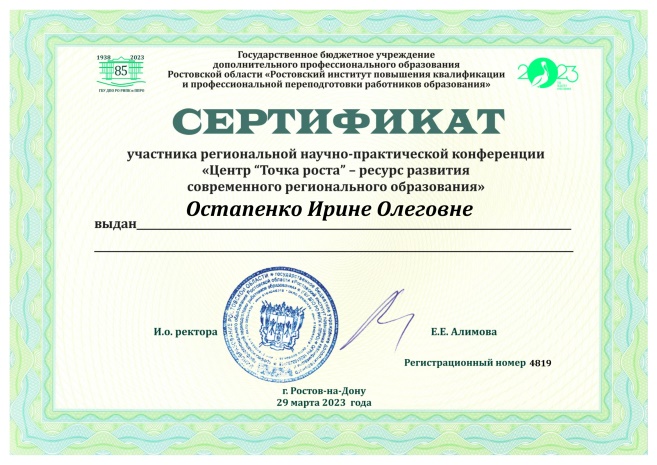 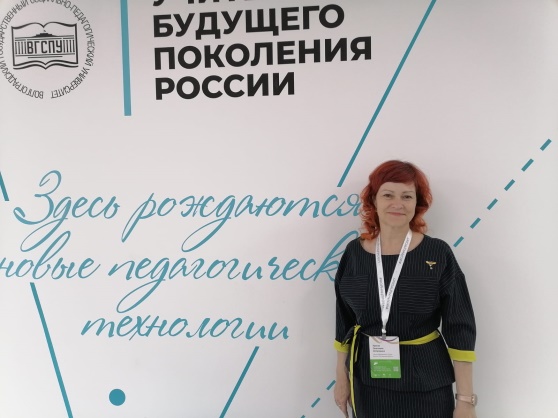 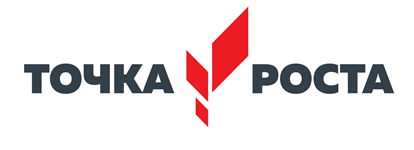 Внеурочные мероприятия
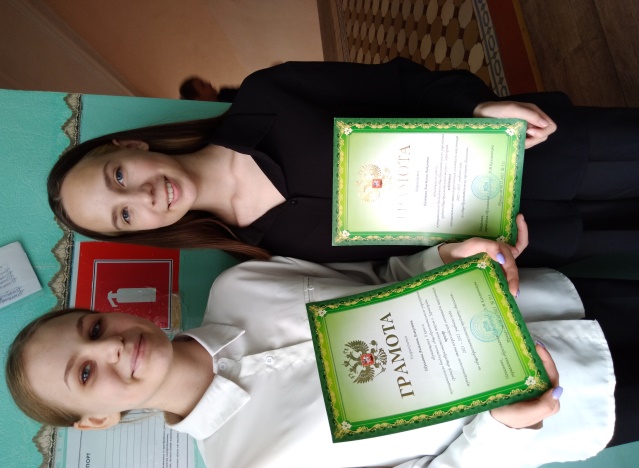 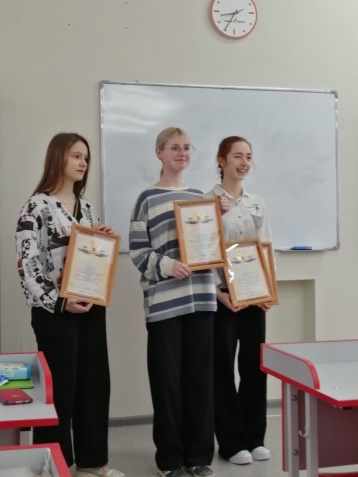 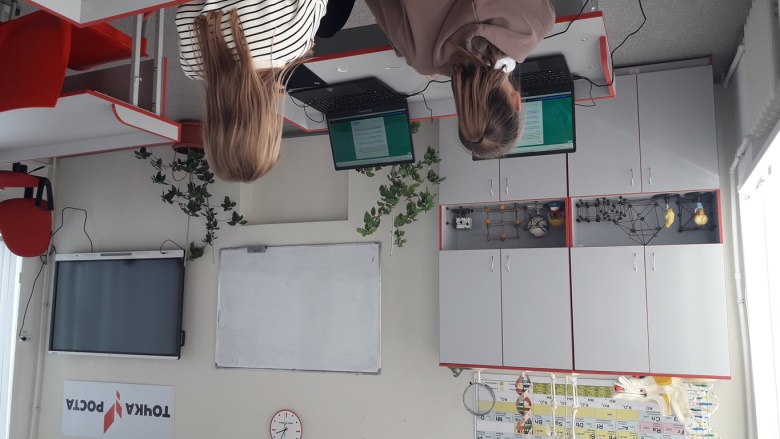 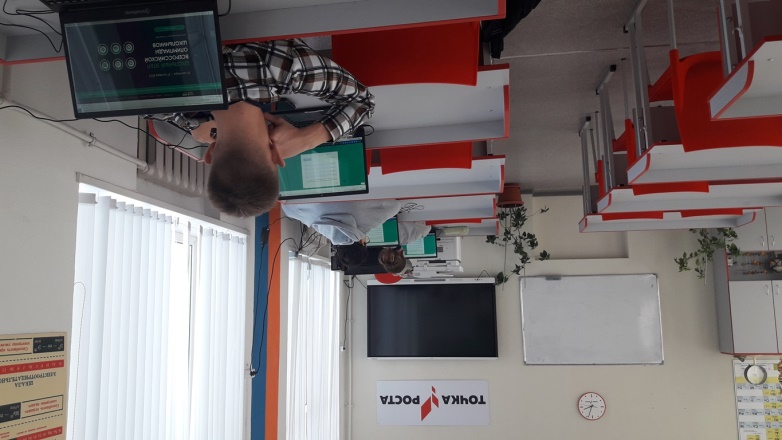 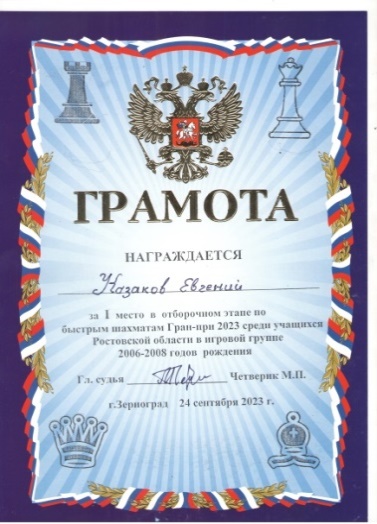 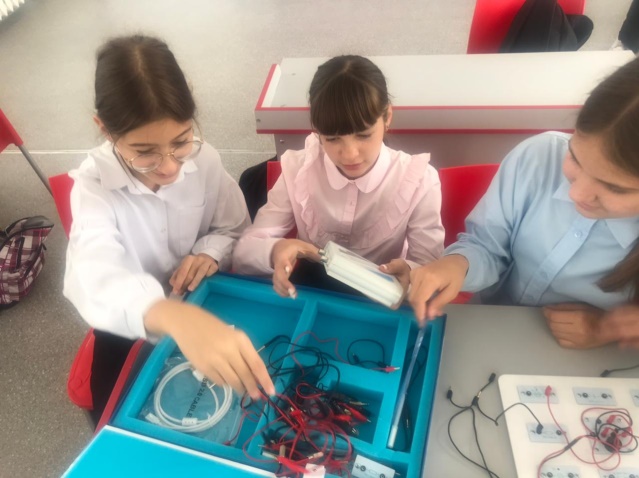 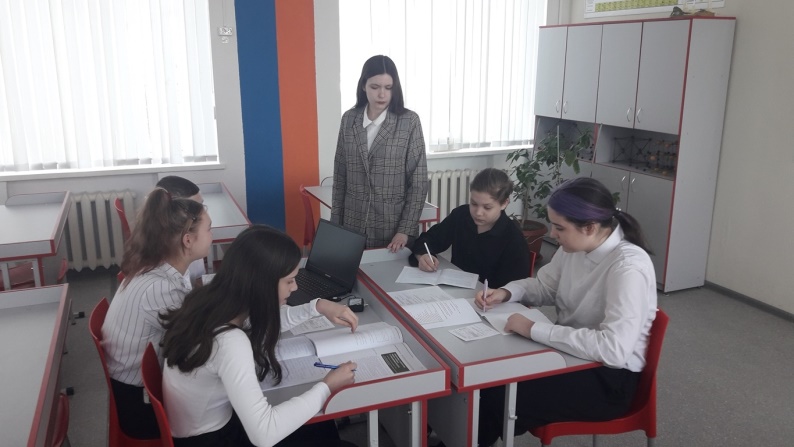 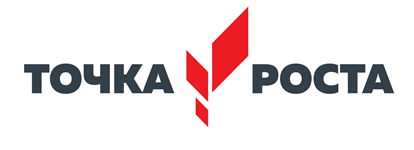 Учебно-воспитательные мероприятия
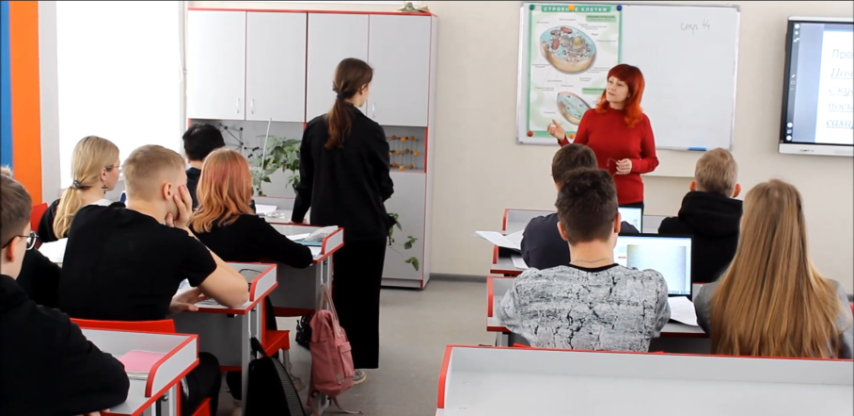 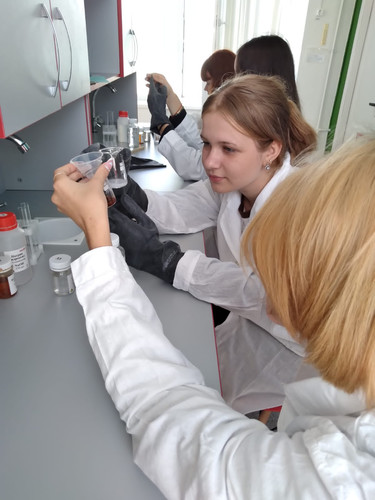 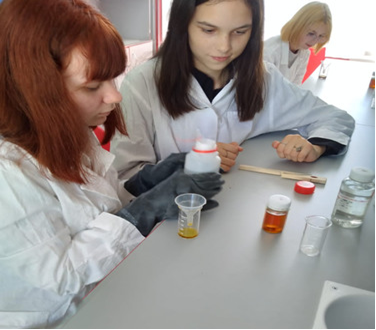 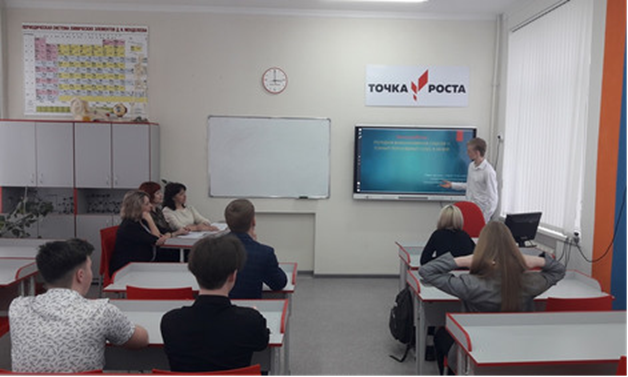 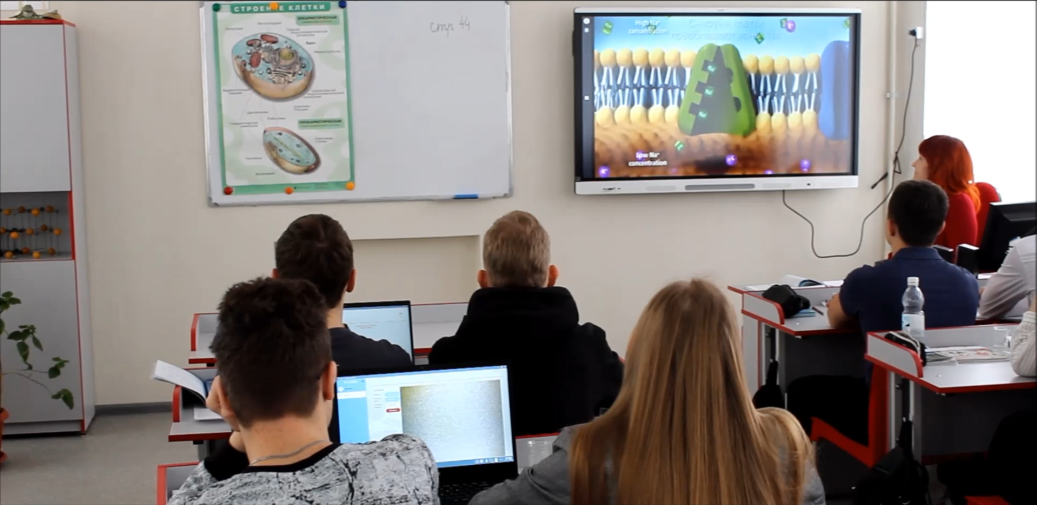 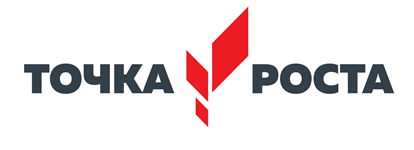 Спасибо за внимание